BÀI 14: SỬ DỤNG TRANG PHỤC HẰNG NGÀY
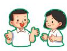 Hoạt động 1: Xác định những bạn biết sử dụng trang phục phù hợp
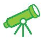 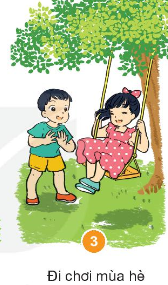 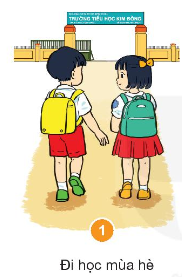 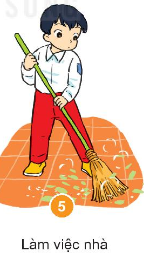 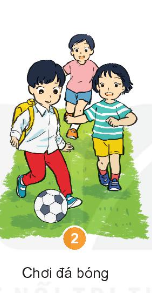 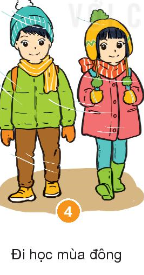 x
x
x
Hoạt động 2: Lựa chọn trang phục khi: đi học ngày nắng nóng, đi học vào mùa đông, chơi thể thao, đi ngủ
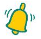 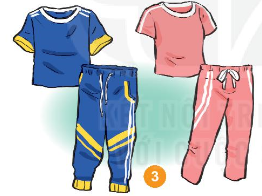 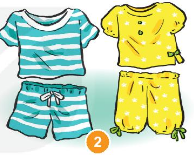 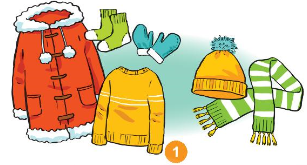 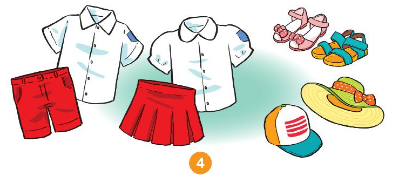 Hoạt động 3: Sử dụng trang phục phù hợp với các hoạt động hằng ngày
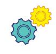 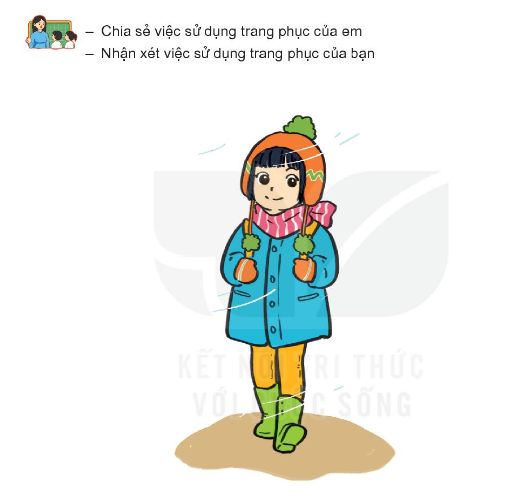 Biết lựa chọn và sử dụng trang phục phù hợp theo các mức độ:
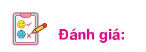 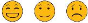